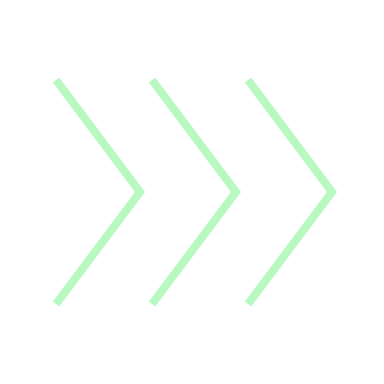 Human Performance
2023 Workforce Safety Campaign
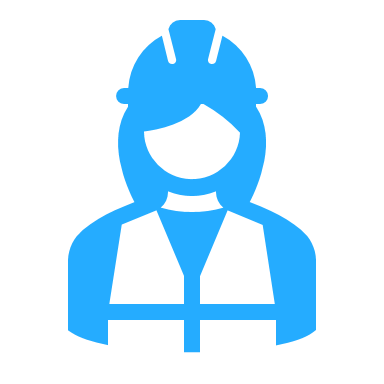 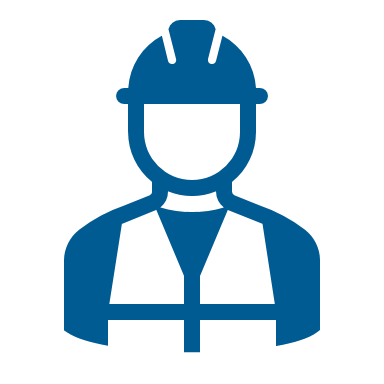 What is Human Performance & Why is it Important?
What - Human Performance is an aspect of risk management that addresses organizational, leader and individual performance as factors that either lead to or prevent errors and their events.  

Why – The objective of human performance is to identify and address human error and its negative consequences on people, processes, work environment, an organization or equipment.
Principles of Human Performance
People are fallible, even the most experienced and qualified people make mistakes.
How you initially respond and react to failure or potential failure affects or determines future performance.
Error-Likely situations and conditions are predictable, manageable and preventable.
Individual performance is influenced by organizational values, systems and engagement.
Establishing a psychologically safe workplace culture is imperative to learning and improving.
Photo credit: Enel
Examples of Error Likely Situations
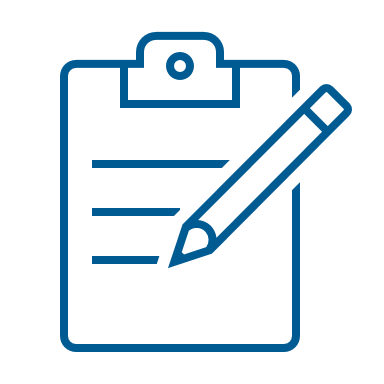 Task Demands 
Time Pressure (in a hurry)
Simultaneous, Repetitive and/or multiple complex tasks
New technique/process – Unfamiliar with task
Critical steps w/ single layer of defense or weak defenses
Vague or incomplete instruction/procedural steps (micro-task)
Lack of or unclear standards (macro-view)
Tool/Equipment Availability
Examples of Error Likely Situations
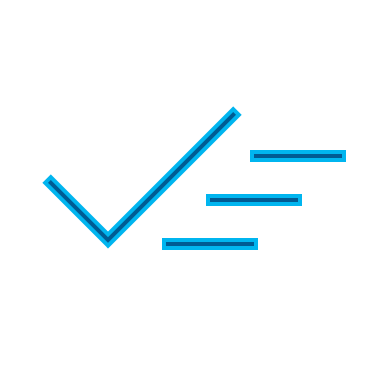 Individual Capabilities
Unfamiliar with, or first-time performing task
Lack of knowledge
New technique not used before
Lack of proficiency or experience
Indistinct problem-solving skills
Examples of Error Likely Situations
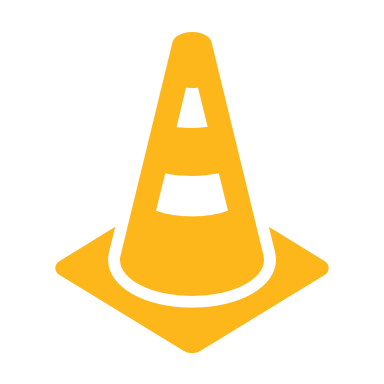 Work Environment 
Distractions/interruptions – Upset Conditions
Confusing displays, controls, signs
Similar or “look-alike” equipment
Unexpected equipment/weather conditions
Personality conflicts
Unclear goals, roles, or responsibilities
Photo credit: EDP Renewables North America, LLC
Examples of Error Likely Situations
Human Influences 
Stress
Habit patterns
Assumptions
Complacency/overconfidence
Mind-set
Inaccurate risk perception
Emotional Intelligence (EQ) 
Language barrier or other gaps in communication
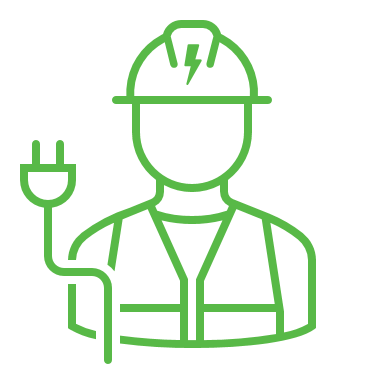 Photo credit: EDP Renewables North America, LLC
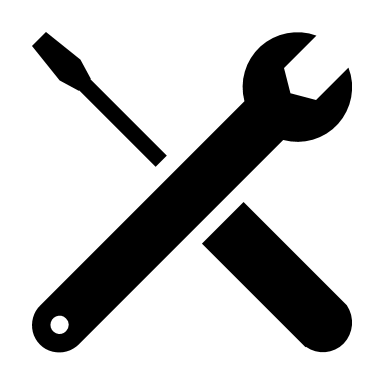 Tools to Avoid Error Likely Situations
Self-check with verbalization
Peer-checking
Three-way communication
Questioning Attitude
Flagging and operational barriers
Pre-job briefing
Job site review
Post-job review
Procedure use and adherence
Place keeping
Stop when unsure
By focusing on error likely situations and identifying Human Performance tools to mitigate risks we all can improve safety in clean energy!
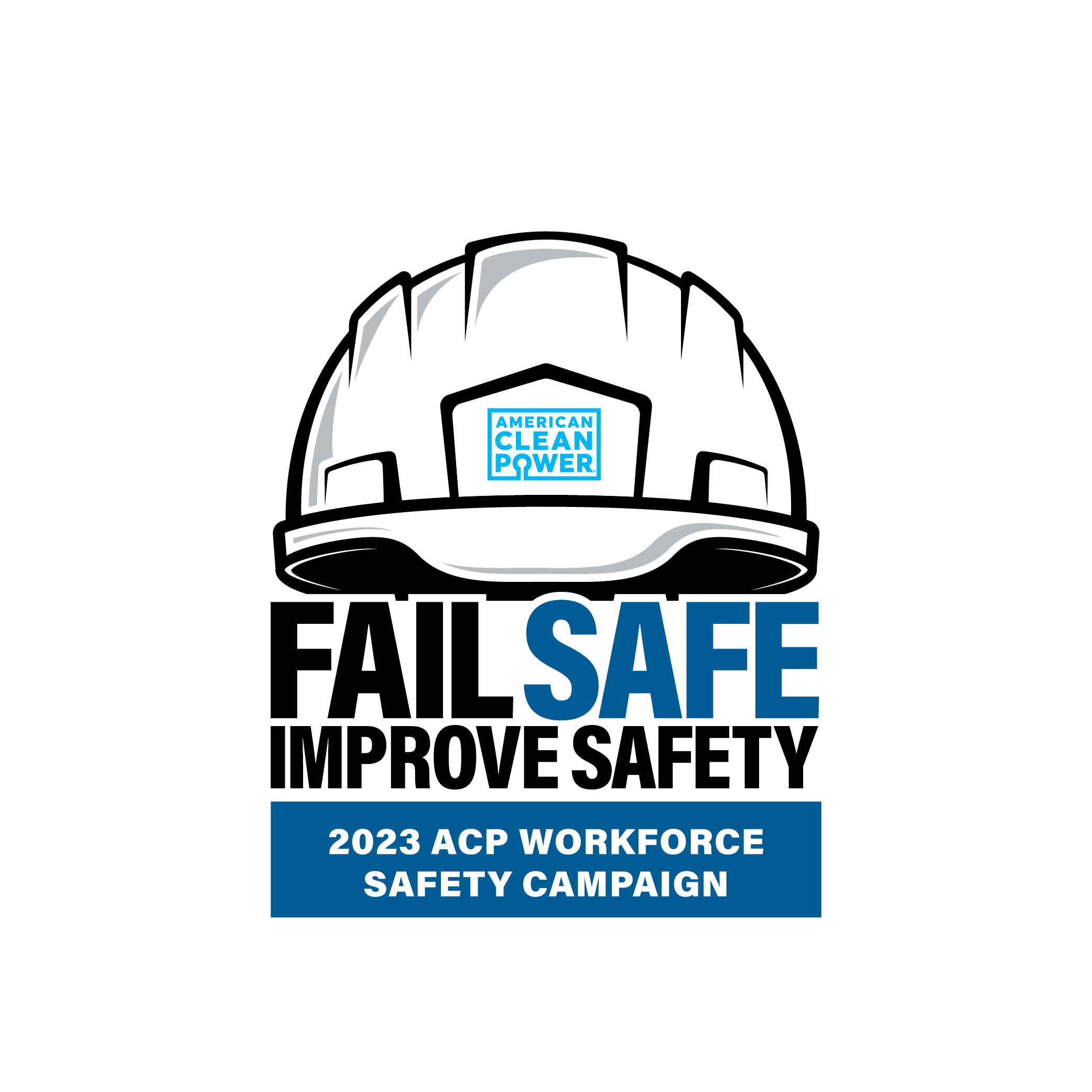 Photo credit: Enel